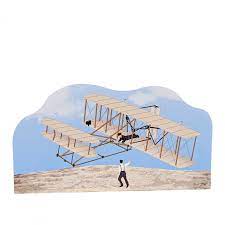 Air Force Junior Reserve Officer Training Corps
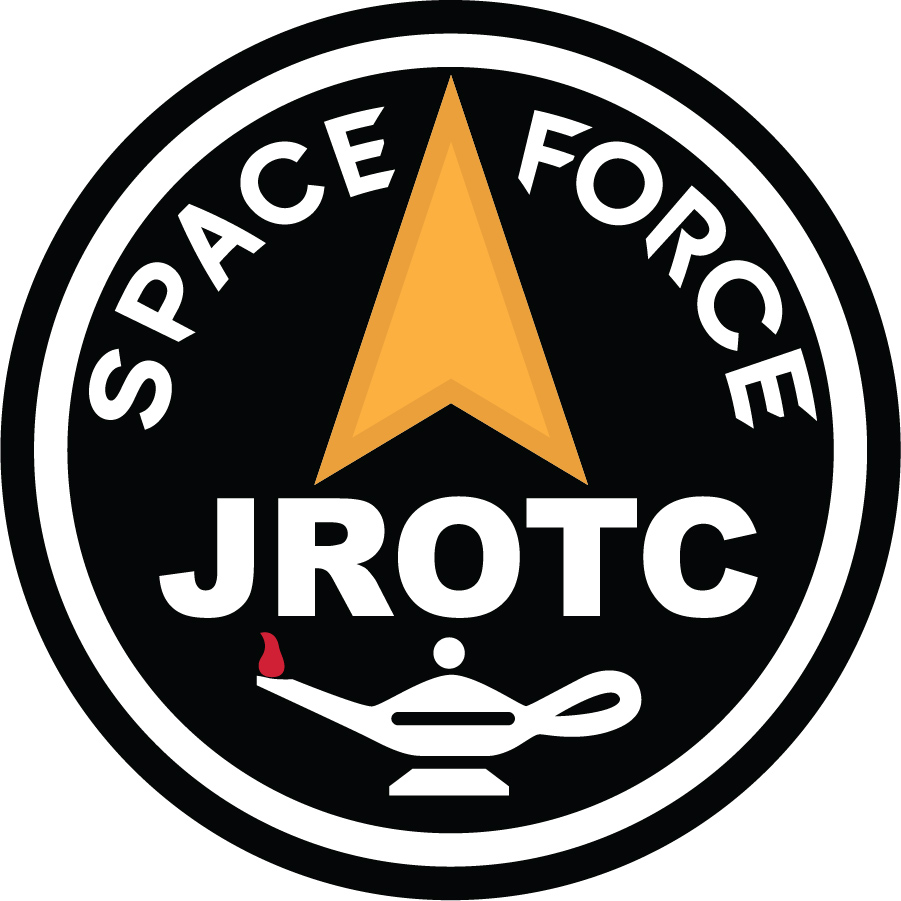 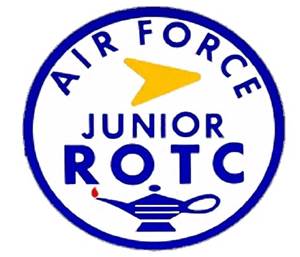 Kitty Hawk Honor Society
Your Unit # and High School

certifies that

(Cadet Rank and Name)

is recognized as an active member

(Month and Year)
Senior Aerospace Science Instructor
Commander, Kitty Hawk Honor Society